INFORMATION SESSION
Liberal Studies

Human Services Cohort Model - ACA/NY and LifePlan CCO
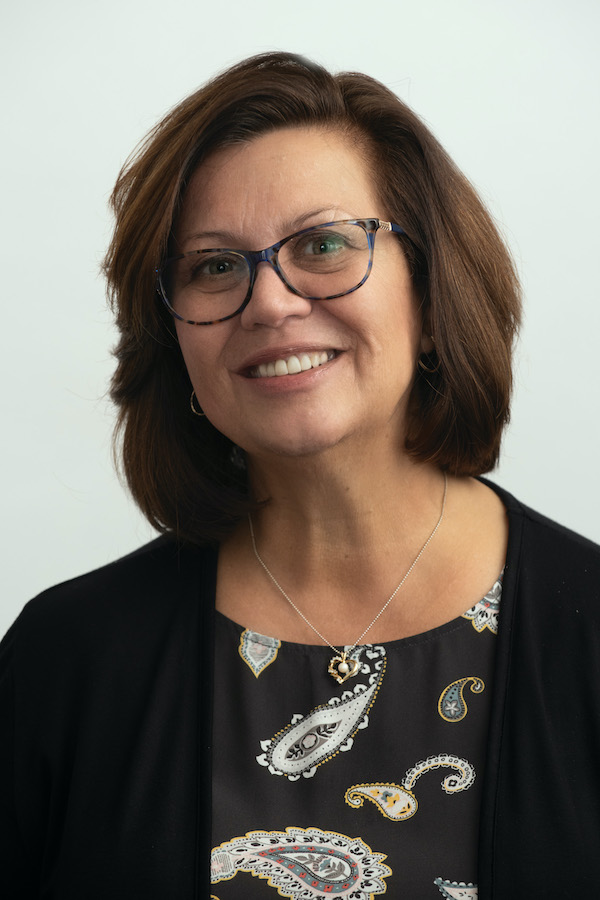 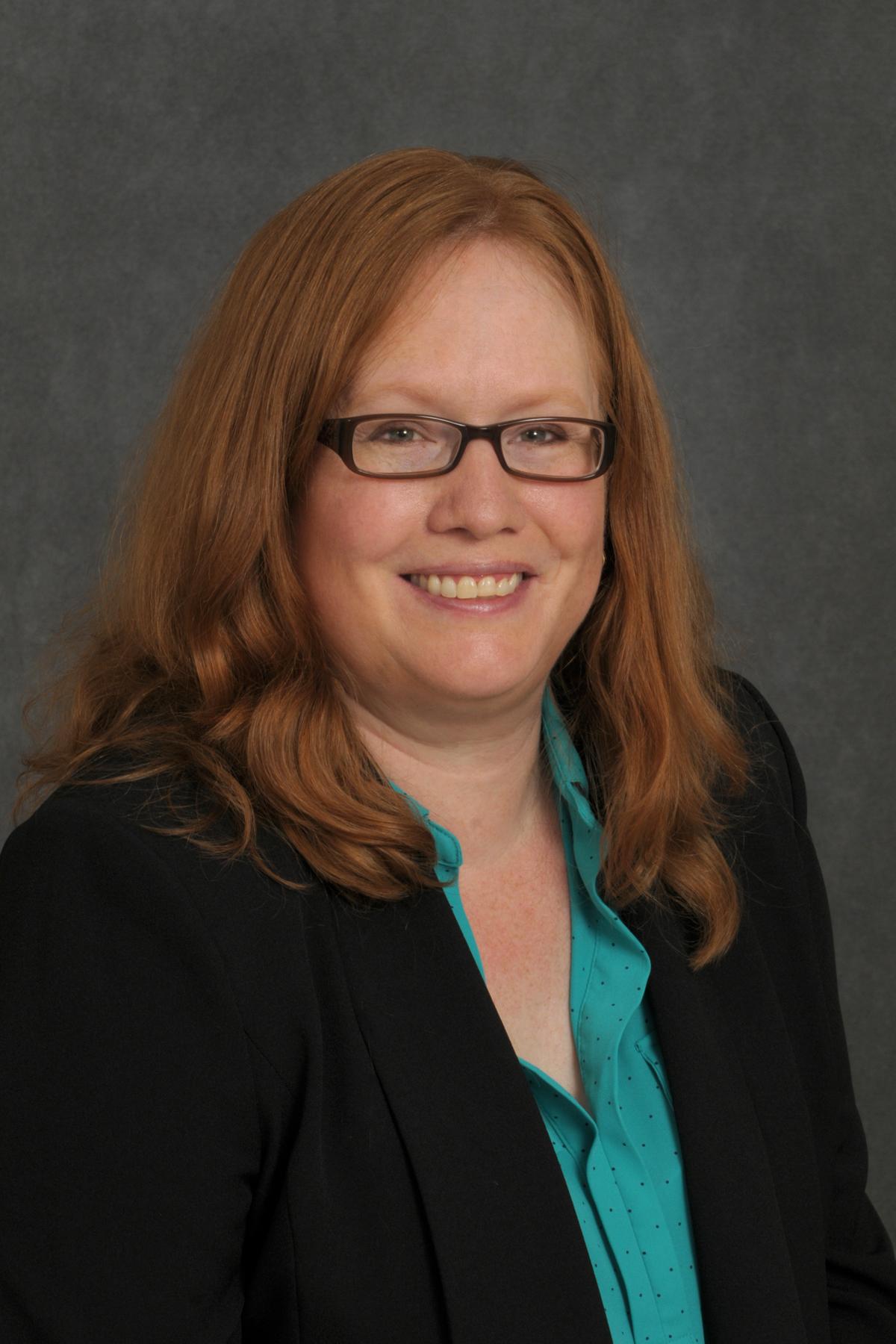 WELCOME
Carolyn JankowskiAssistant Dean
Director, Human Services Cohorts Program
Elisa ScottFaculty Director
ABOUT STONY BROOK UNIVERSITY
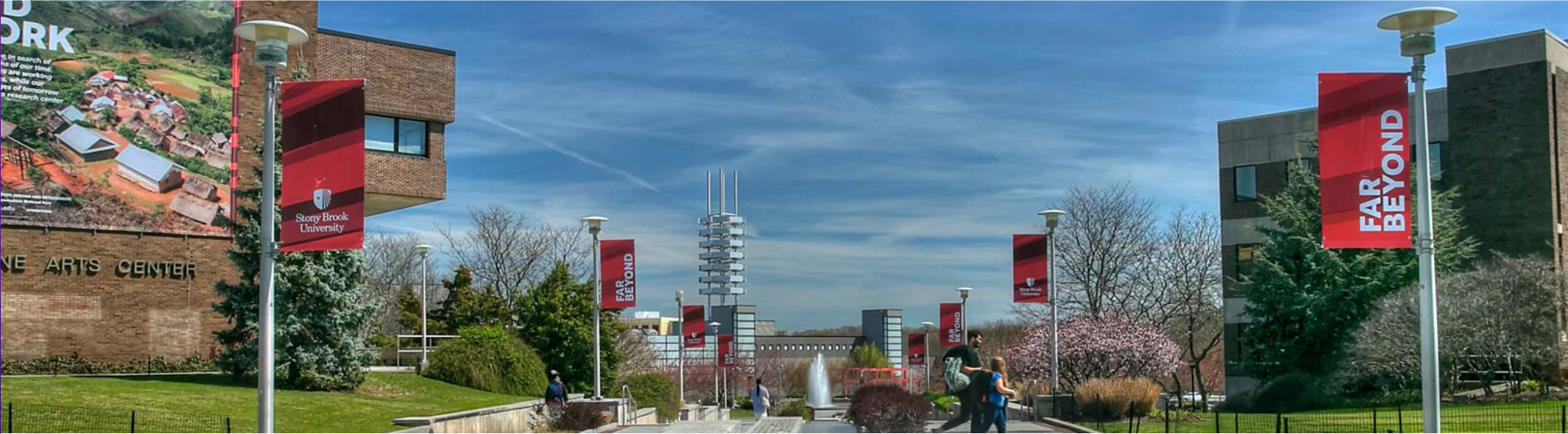 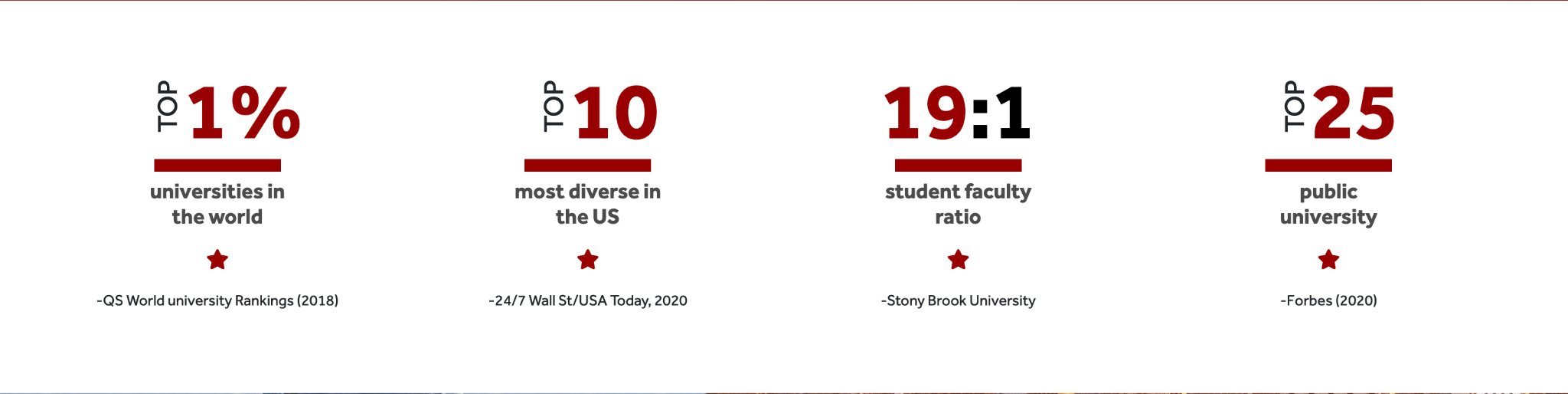 3
COHORT PROGRAM OVERVIEW
Cohort Program Overview

What is a cohort?
Cohort programs are created through a contract with the Agency and Stony Brook University. “Learn where you earn.”

Agency cohort students take the same course with each other every term.

The course of study is planned out to allow one course per term with four courses per calendar year. The program will be completed in 2.5 years. Traditional graduate students have five years to complete their SPD degree if not part of a cohort.

All course offerings are scheduled in 10-week terms.

The cohort coursework is approved by the agency per a contractual agreement with Stony Brook University.
5
COHORT PROGRAM 
COSTS AND PAYMENTS
A traditional student pays $1758.49 for a 3-credit graduate course at SUNY’s affordable tuition rate.

Stony Brook University has approved a Human Services Agency Cohort Program cost for a 3-credit graduate course to be: $ 1214.60!!*

Cohort Program payments are to be made to the agency directly.

For more information and forms, refer to the Off-campus Cohort Student Information webpage: https://www.stonybrook.edu/commcms/spd/off-campus-cohorts/students.php
COHORT PROGRAM ENROLLMENT
Students will be automatically enrolled each term by the School of Professional Development’s (SPD) Records and Admissions Office.
Students are responsible to check their schedules on SOLAR each term.
Leave of Absence: 
Students who need to take a leave of absence must submit a signed Leave of Absence/Leave of Cohort form 2 weeks prior to the start of any term and inform their agency contact person and their faculty director.
Students who miss a class will need to make up the class outside of the cohort (regular tuition rates apply).
Program Features
No GRE required
Certain on-campus fees waived - value of approximately $300
$100 Application fee waived with Off Campus Cohort Programs
SBU human services scholarship - $200 per course
Non-traditional part-time student supports
SBU student status and student benefits
SBU/Human Services Cohort program cost value = savings
Employee/Student Benefits
Agency endorsement and support – eligible for agency tuition reimbursement
Cohort Model – networking with peers and a sense of community
Transfer of knowledge to workplace improves skills and best practices
PROGRAM FEATURES
8
Program 
	Overview
9
Master of Arts in Liberal Studies 
with a Concentration in Human Services
Liberal Studies Core Courses: 15 credits (4 Liberal Studies Foundation (LSF) courses + 1 STEAM course)
Human Services Concentration: 15 credits (5 courses)
Capstone Project Seminar: 3 credits (one course)
_______________________________________
Total for program: 33 credits (11 courses)
Certain courses in the MA in Liberal Studies program are currently not offered elsewhere – only through cohort programs.
LSF 501	Effective Professional Communication 
LSF 502	Effective Professional Thinking 
LSF 503	Effective Professional Global and Social Awareness
LSF 504	Effective Professional Action and Leadership
STEAM elective – any course with the NSLS designator or approved substitution
MASTER’S
DEGREE
Liberal Studies Core
LSF 501 
Effective Professional Communication

All cohort students will begin the program with LSF 501 - Professional Communication.

As part of this class, students will complete 2 library seminars on research and citation skills.

Knowing how to conduct research and properly cite others’ work are crucial skills 
for success in any graduate program.
CEL 596 Leadership Theory and Practice
CEL 597 Leading High-Performance Teams
CEL 537 Foundations of the Non-Profit Organization
CEL 538 Financial Accounting for Non-Profit Organizations
CEL 536 Advocacy and Legislation
Other course options:  CEZ  545 Autism Spectrum Disorders Today, CEF 562 Transition Planning for People with Intellectual/Developmental Disabilities, etc.
Liberal Studies Concentration 

Sample Human Services  
Program– 15 credits
MASTER’S
DEGREE

Capstone Seminar
Teaches students to understand and conduct research. Typically requires a 20-25 page research paper but instructors may permit some alternative submissions

Must earn a “B” or higher to count toward the degree

Students will be guided in selecting a topic for their research based on their concentration
Online classes begin on Monday and end on Sunday evenings starting with the first day of the term. 

Most courses are offered as fully asynchronous online classes but some instructors may offer some synchronous elements.

10-week terms (usually 10 consecutive weeks)

Terms: Fall, Spring I and Spring II and Summer
SCHEDULING OVERVIEW
15
One 3-credit course per session
	 
Fall 2023			3 credits  
Spring I  2024		3 credits
Spring II 2024		3 credits	 
Summer 2024		3 credits 
Fall 2024			3 credits
Spring 1 2025		3 credits 
Spring 2 2025		3 credits
Summer 2025		3 credits
Fall 2025			3 credits 
Spring I 2026		3 credits
Spring II 2026		3 credits
Degree Program Schedule for Completion in 2.5 Years
16
ADMISSIONS
ADMISSIONS REQUIREMENTS
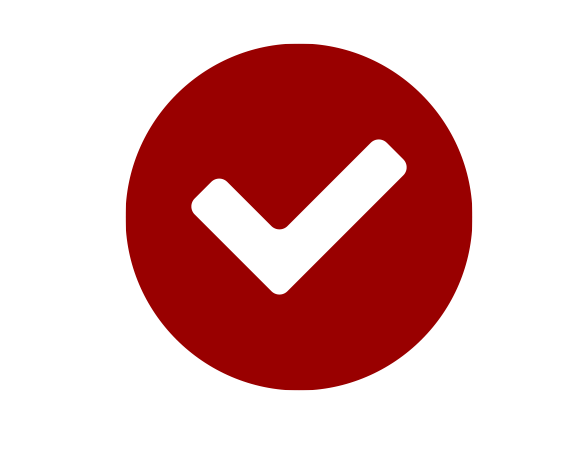 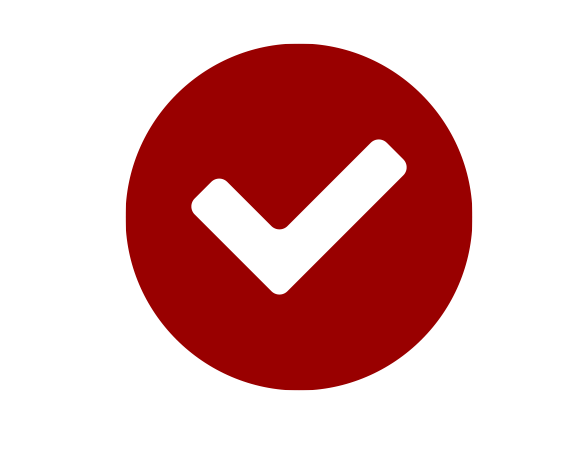 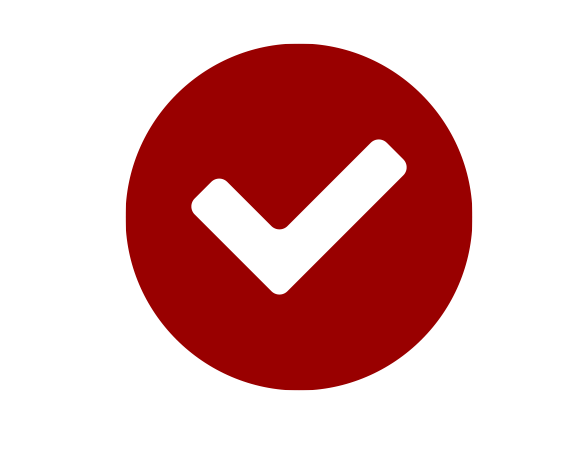 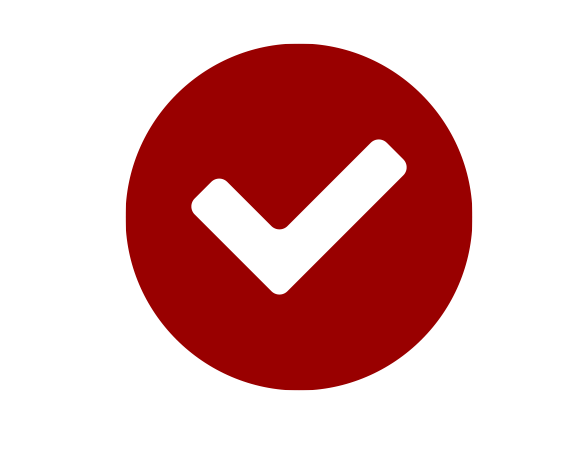 * Conditional admission is possible for students who have GPAs that are under 3.0.
Next Steps
Order an official transcript
Send electronic transcripts to: spd_transcripts @stonybrook.edu
Send hard copy transcripts to: Graduate Program Director 
	Computer Science Room 2321 Stony 	Brook, NY 11794-4434
International transcripts require a WES evaluation – www.wes.org
TOEFL scores not required if English is your 1st or 2nd Language

Start to prepare your personal statement
Update your resume
When you apply, you must choose to apply as a Human Services cohort applicant. Look for the name of your agency.
19
Application Timeline
Application link: 

https://professionaldevelopment.stonybrook.edu/apply/


Applications due by July 15, 2023
Decisions and offers 4-6 weeks after submission
IMPORTANT - You must accept offer of Admission upon receipt

Fall 2023 semester starts - September 18, 2023

Students will be enrolled 2 weeks prior to the start of the term

Payment arrangements will be worked out with your agency
20
Advisement and Assistance
Program Directors/Coordinators:
MA in Liberal Studies

Elisa Scott, J.D.
Director of MA in Liberal Studies
Elisa.scott@stonybrook.edu

Program Email: spd_liberalstudies@stonybrook.edu

Human Services Cohort Programs

Carolyn Jankowski, Assistant Dean Director of Human Services Programs
Carolyn.jankowski@stonybrook.edu

SPD Records and Admissions:spd@stonybrook.edu
631.632.7050

General Off-Campus Cohort Information Website:
https://www.stonybrook.edu/commcms/spd/off-campus-cohorts/students
21
QUESTIONS?
THANK YOU!